PHÒNG GIÁO DỤC VÀ ĐÀO TẠO QUẬN LONG BIÊN TRƯỜNG MẦM NON HOA SỮA
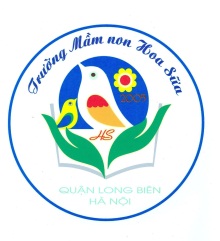 GIÁO ÁN PHÁT TRIỂN NHẬN THỨC
Đề tài: NBPB : To – Nhỏ                  Giáo viên : Vũ Thu Hằng                   Lứa tuổi : Nhà trẻ D1 ( 24 – 36 tháng)
Cô và trẻ xem tranh các loại quả
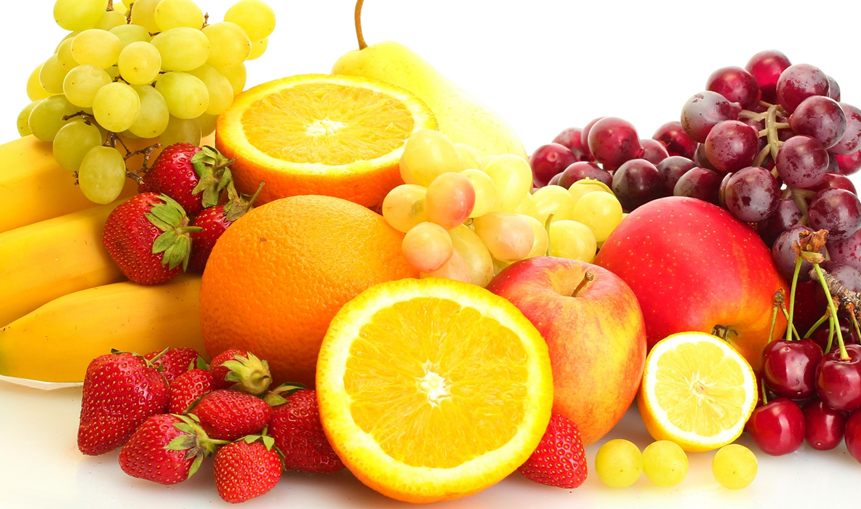 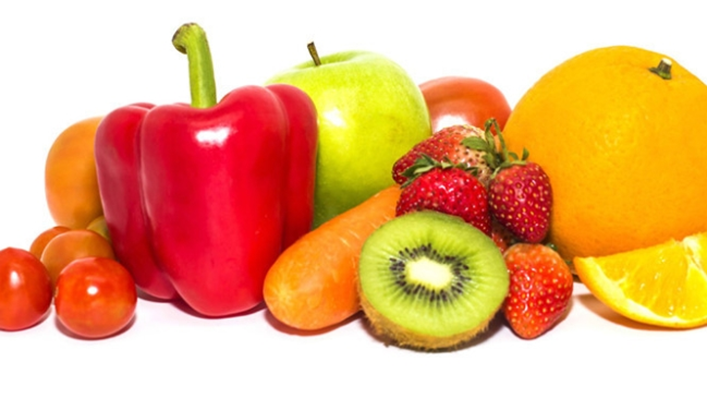 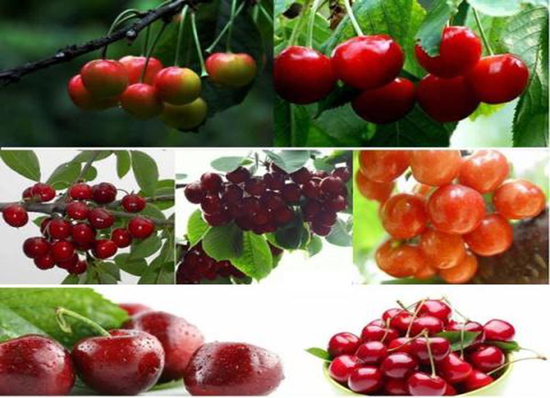 Phân biệt quả to – quả nhỏ
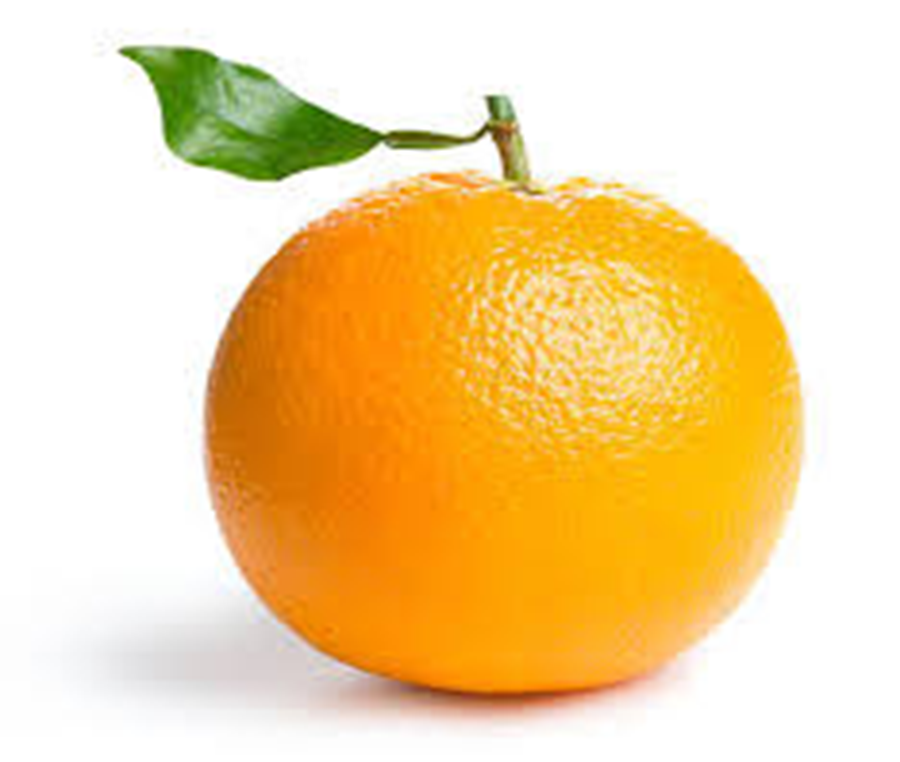 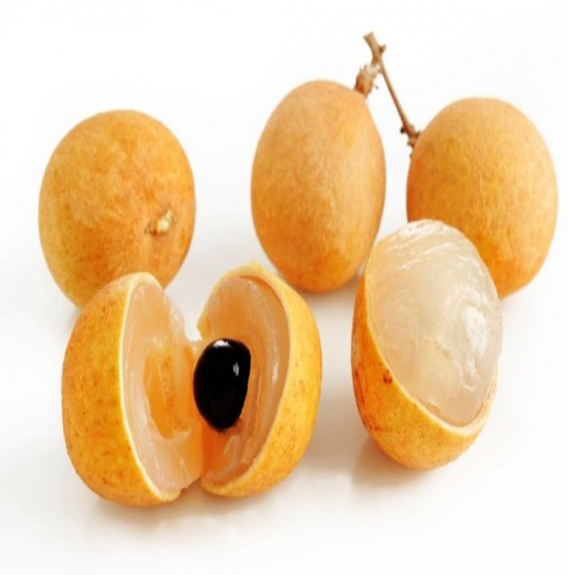 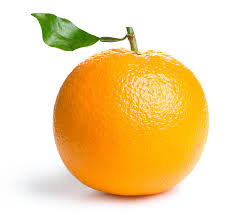 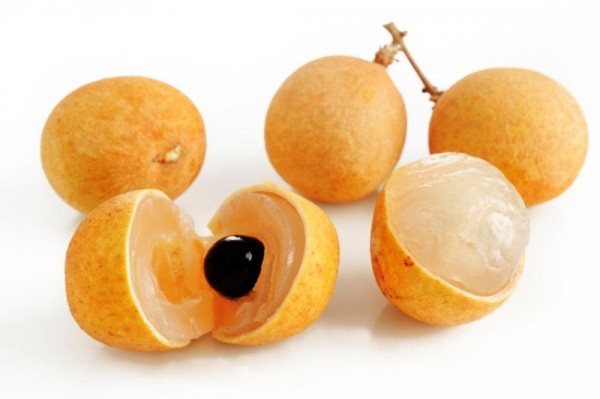 Luyện tập : Trò chơi “ Lấy quả to – quả nhỏ ”